Marina Gallo
Matematica & Realtà
Convegno 
di Innovazione e Ricerca didattica
Bevagna,  7-9 settembre  2017
08/09/2017
Marina Gallo
1
Laboratori di Geometria Dinamica
Nella scuola Primaria
Per dare agli alunni gli strumenti giusti
per leggere la Realtà
08/09/2017
Marina Gallo
2
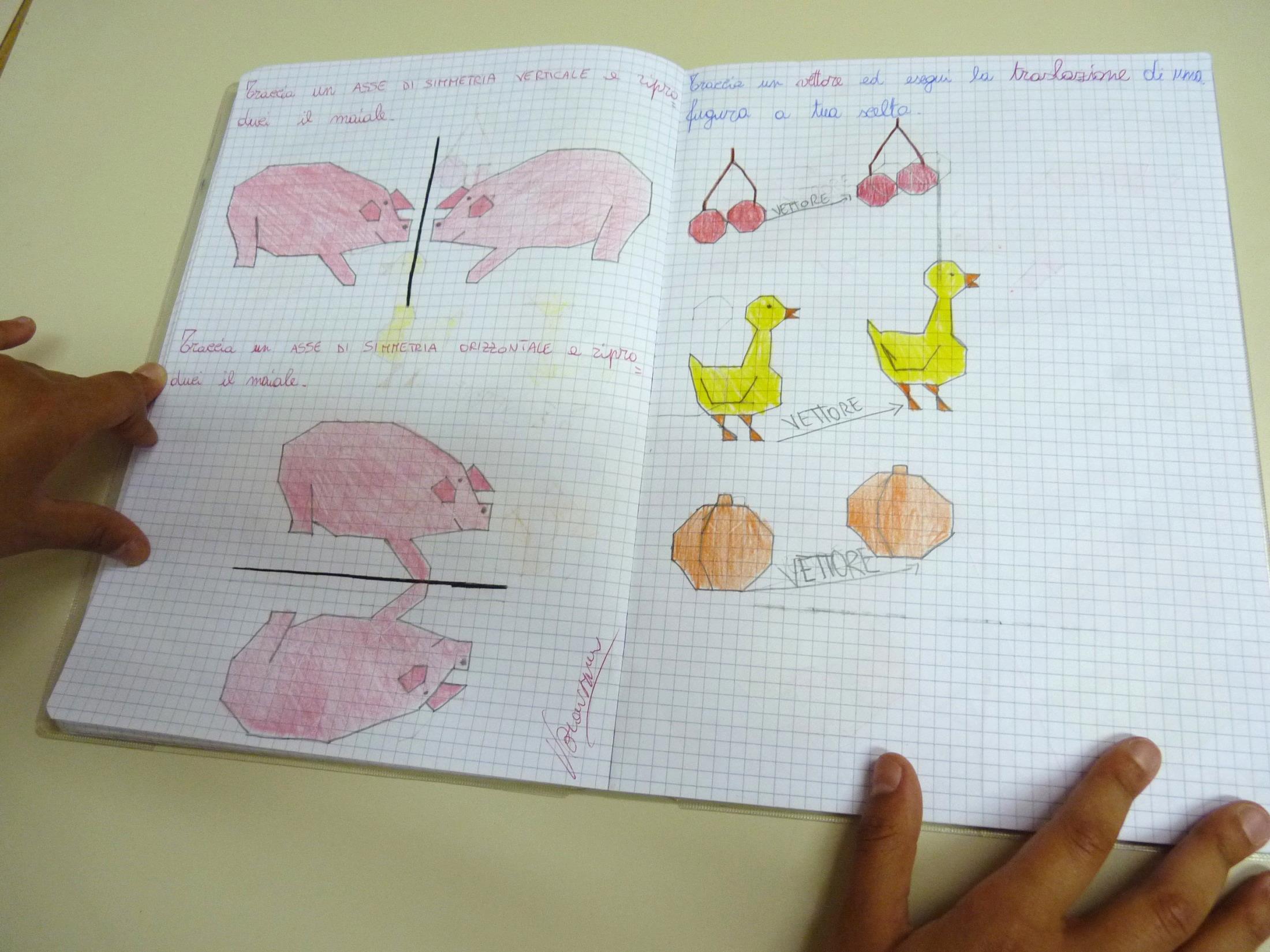 Cornicette
08/09/2017
Marina Gallo
3
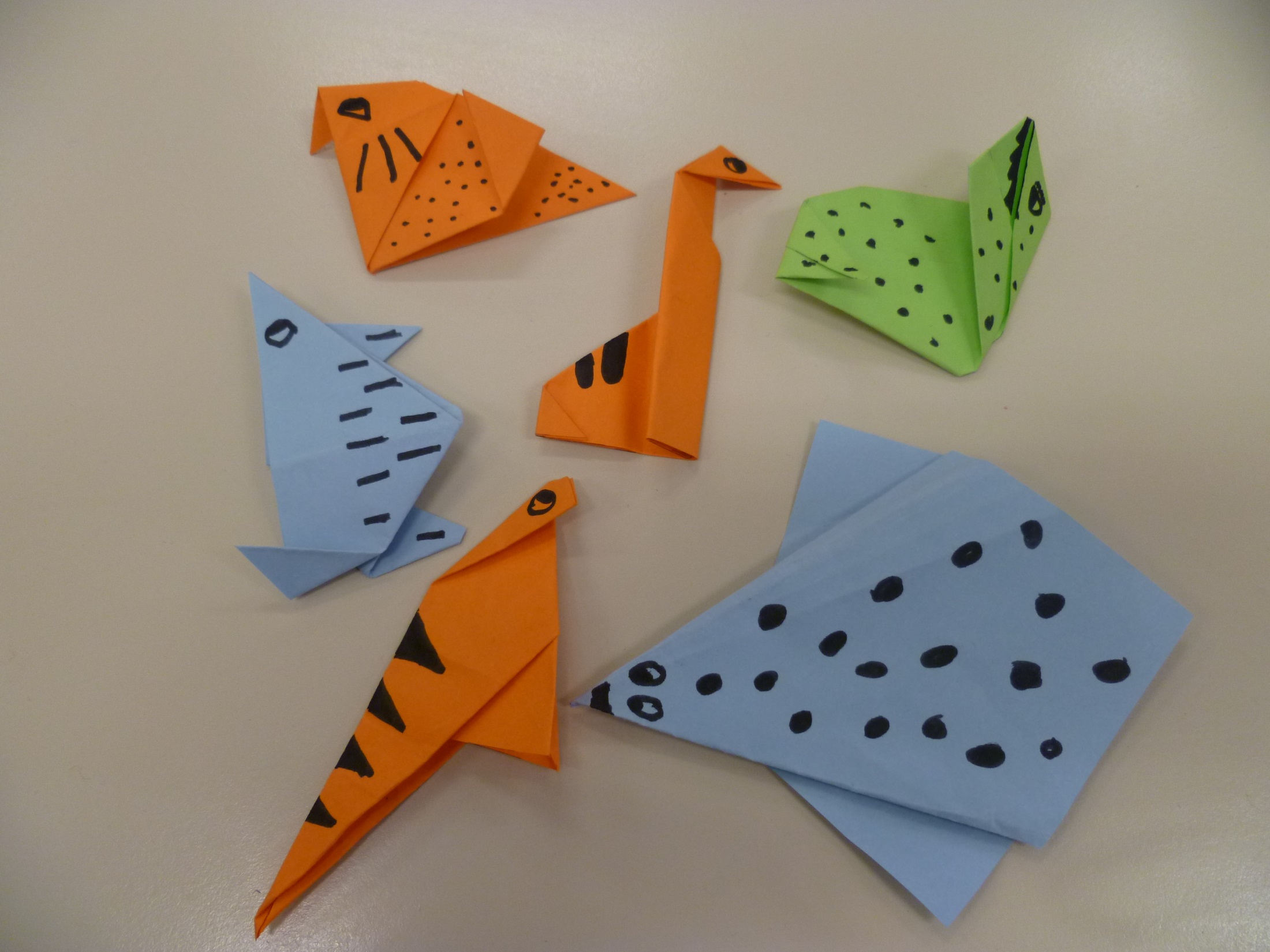 Origami
08/09/2017
Marina Gallo
4
GeoGebra
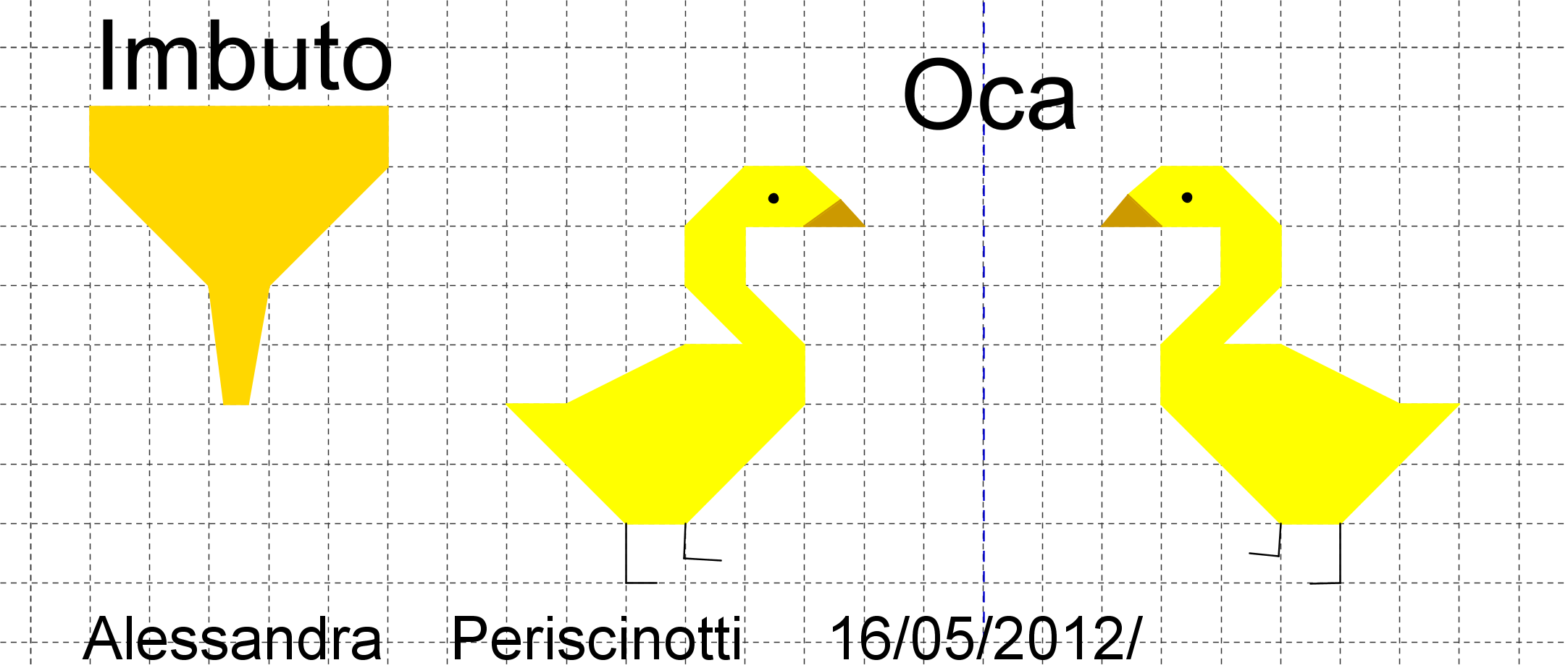 08/09/2017
Marina Gallo
5
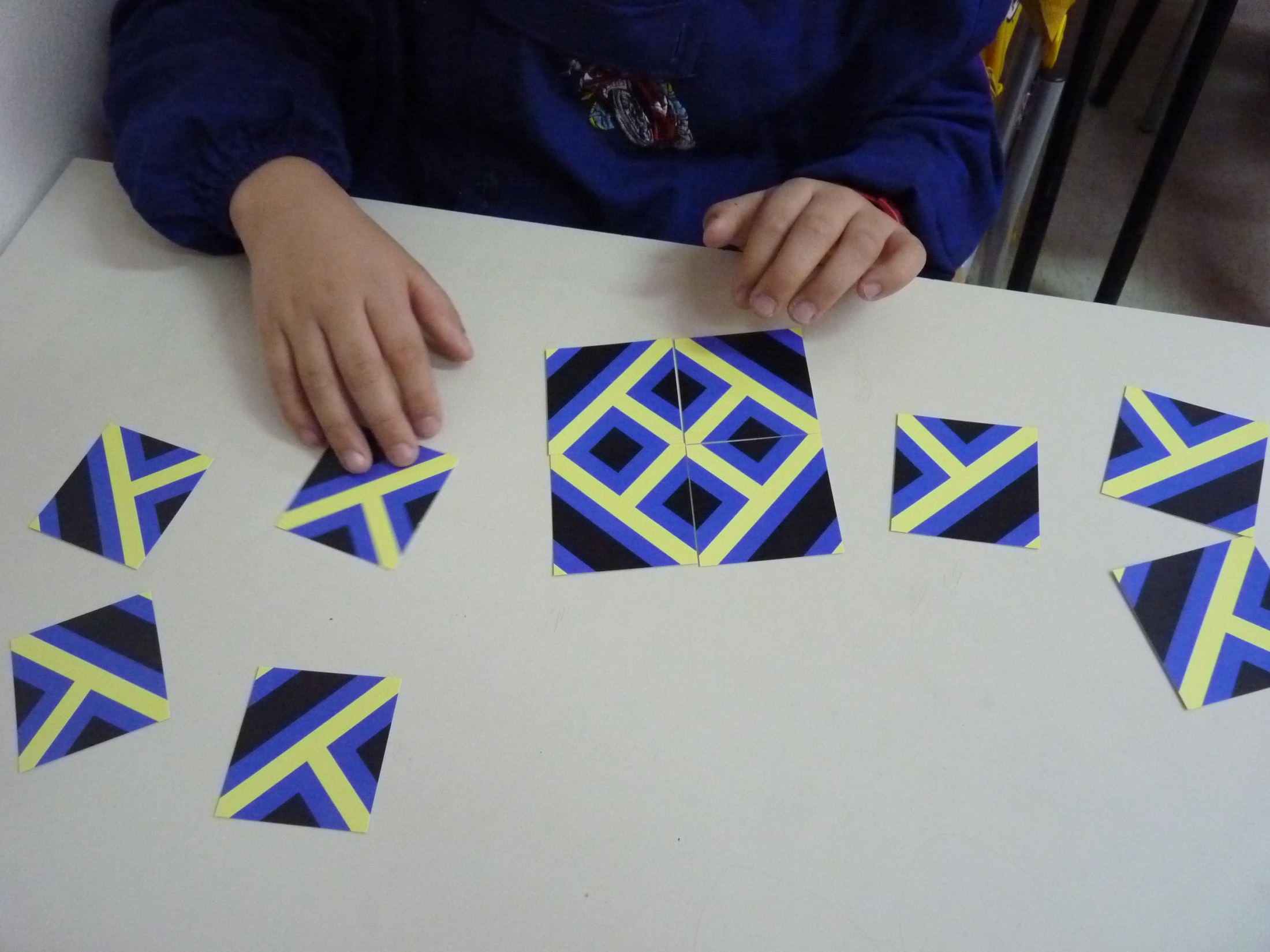 Tassellazioni
08/09/2017
Marina Gallo
6
Coding
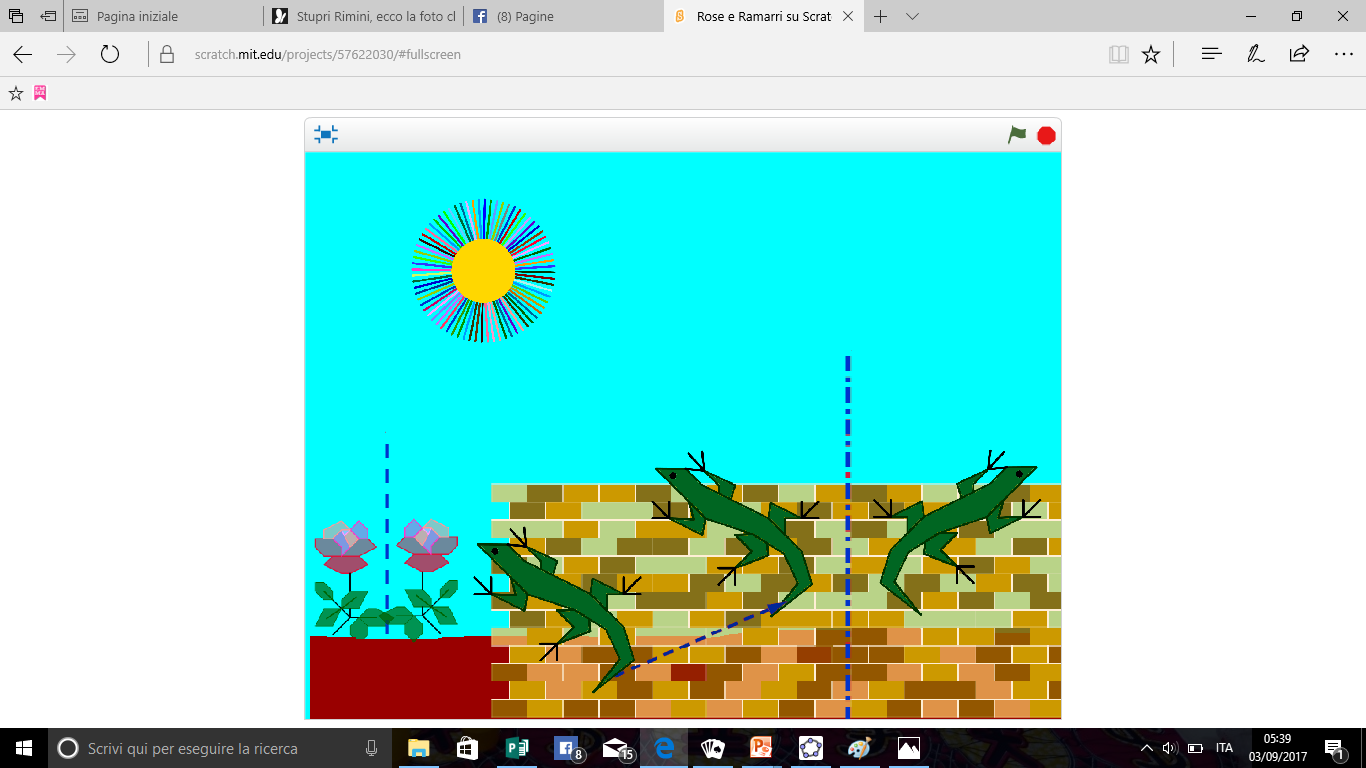 08/09/2017
Marina Gallo
7
Nuova proposta di Laboratorio
La Geometria del Tangram
08/09/2017
Marina Gallo
8
Cos’è il Tangram?
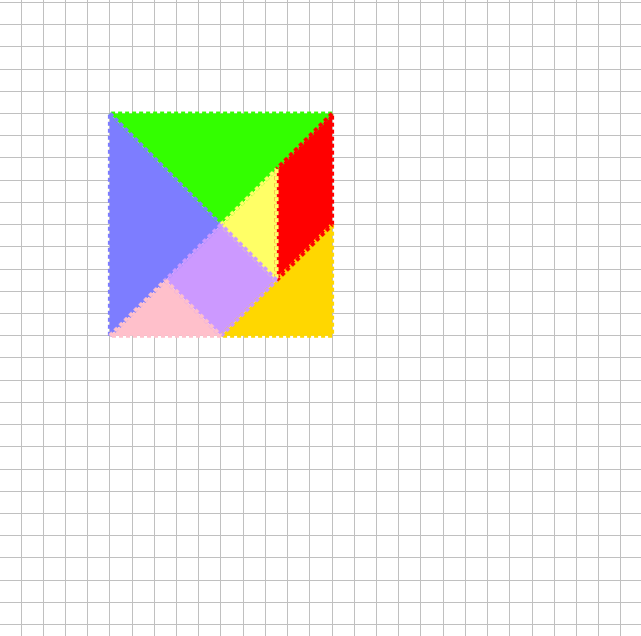 Il tangram è un gioco rompicapo cinese. 

Il nome significa "Le sette pietre della saggezza". 

È costituito da sette tavolette (dette tan) inizialmente disposte a formare un quadrato.
I sette tan sono sette poligoni: due triangoli rettangoli grandi, un triangolo rettangolo medio e due piccoli, un quadrato ed un parallelogramma
08/09/2017
Marina Gallo
9
Lo scopo del gioco è di formare figure di senso compiuto 

Le regole sono alquanto semplici: -Usare tutti e sette i poligoni nel comporre la figura finale- Non sovrapporne nessuno
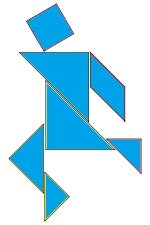 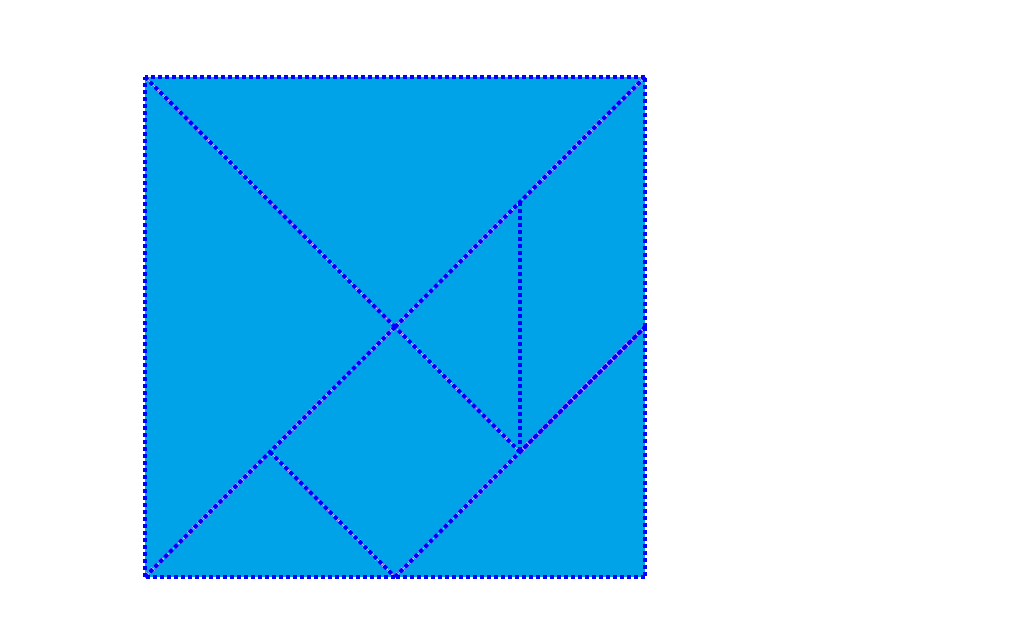 08/09/2017
Marina Gallo
10
Quale geometria si può fare
con il Tangram?
08/09/2017
Marina Gallo
11
Le Proprietà dei Poligoni
Le Isometrie
Lo studio dei Poligoni 
      Isoperimetrici o Equiscomponibili
08/09/2017
Marina Gallo
12
Progetto
1. Titolo del laboratorio: La Geometria del Tangram
2. Classi coinvolte: classi quarte o quinte di  scuole primarie.
3. Area tematica di riferimento: Perimetro e Aree di figure geometriche
4. Eventuali prerequisiti: Conoscenza di figure poligonali (quadrati, triangoli, parallelogrammi), Concetti di perimetro e area)
08/09/2017
Marina Gallo
13
5. Obiettivi del laboratorio proposto:

Riconoscere figure piane anche se diversamente orientate
Utilizzare il gioco del Tangram per costruire forme
Utilizzare strumenti per il disegno 
Confrontare perimetri
Sperimentare fenomeni di conservazione delle aree
Saper collaborare, argomentare, confrontare le proprie idee, migliorare l’autostima
Affinare la percezione visiva
Sviluppare la coordinazione oculo-manuale
Sviluppare un atteggiamento positivo rispetto alla matematica attraverso questa esperienza
08/09/2017
Marina Gallo
14
6. Eventuali collegamenti con altri argomenti di matematica:

Gli argomenti di matematica collegati sono 
le isometrie, serviranno per studiare i movimenti delle figure
il calcolo approssimato, per misurare e confrontare i perimetri
l’equiestensione e le aree, per confrontare le aree
08/09/2017
Marina Gallo
15
7. Eventuali collegamenti con altre discipline 

Tecnologia, 
     per l’uso di vari strumenti

Arte, 
    per l’osservazione di composizione di forme e colori

Italiano, 
    per l’argomentazione dei passi svolti

Educazione fisica, 
    per il coordinamento delle azioni
08/09/2017
Marina Gallo
16
8. Numero di sessioni e durata prevedibile di ogni sessione

le sessioni dovrebbero essere almeno 6 per la durata di un’ora
9. Tipologia dei gruppi

Gruppi eterogenei di 3 o 4 bambini.
08/09/2017
Marina Gallo
17
10. Materiale necessario

Cartoncino
Fogli a quadretti grandi
Righello
Forbici
Colori
Colla
Penna e matita
08/09/2017
Marina Gallo
18
11. Elenco e descrizione delle attività da svolgere in ogni sessione 

Nella prima sessione i bambini, singolarmente, disegneranno un Tangram in un quadrato con 4 quadretti di lato. Poi ritaglieranno le figure ottenute nel quadrato dopo averle eventualmente colorate

Nella seconda sessione studieranno le figure ottenute (sette) classificandole. 5 triangoli rettangoli e isosceli, un quadrato e un parallelogramma

Nella terza sessione misureranno i perimetri e le aree delle figure in quadretti (oppure col righello in cm.)

Nelle successive tre sessioni comporranno delle forme significative, le incolleranno sui cartoncini e misureranno i relativi perimetri, l’osservazione dovrebbe portarli a concludere che nonostante abbiano usato ogni volta le stesse figure i perimetri ottenuti sono diversi, mentre le aree sono sempre uguali. Essendo divisi in gruppi di tre avranno a disposizione tre gruppi di figure.
08/09/2017
Marina Gallo
19
12. Modalità di valutazione dell’efficacia del laboratorio 

Mi aspetto che gli alunni dopo questa esperienza imparino a vedere la matematica e in particolare la geometria dove meno se l’aspettano, anche in un antico gioco cinese e questo sviluppi la loro curiosità. 

La valutazione riguarderà la precisione e l’impegno con cui affronteranno il percorso e sarà la maestra della classe a stabilirne i criteri.
08/09/2017
Marina Gallo
20
Osservazioni

Il punto fondamentale e nello stesso tempo più critico del laboratorio, è quello di usare come unità di misura di lunghezza il quadretto o più precisamente il lato dei quadretti che compongono il quadrato di base (della griglia o della pagina di quaderno).
La difficoltà sta nel fatto che nei triangoli rettangoli isosceli alcuni lati sono adagiati sulle diagonali dei quadretti
Ho pensato di superare questa difficoltà approssimando la lunghezza della diagonale del quadrato ad 1,5 volte la lunghezza del lato. In questo modo il bambino può sostituire alla lunghezza di 2 diagonali quella di 3 lati
Per questo motivo ho scelto come lato del quadrato iniziale 4 quadretti in modo che sia abbastanza facile misurare i lati obliqui dei 7 poligoni. Per complicare un po’ il lavoro si potrà scegliere un quadrato con il lato di 40 quadretti.
08/09/2017
Marina Gallo
21
Penso che in questa maniera la difficoltà possa essere superata. 

Se poi la maestra vorrà usare il righello si potranno fare le misure con quest’ultimo, però io personalmente  trovo più interessante usare i quadretti.

Alla fine del laboratorio gli alunni dovrebbero essere in grado di riconoscere che tutte le figure composte hanno sempre la stessa area, ma quasi mai lo stesso perimetro.
08/09/2017
Marina Gallo
22
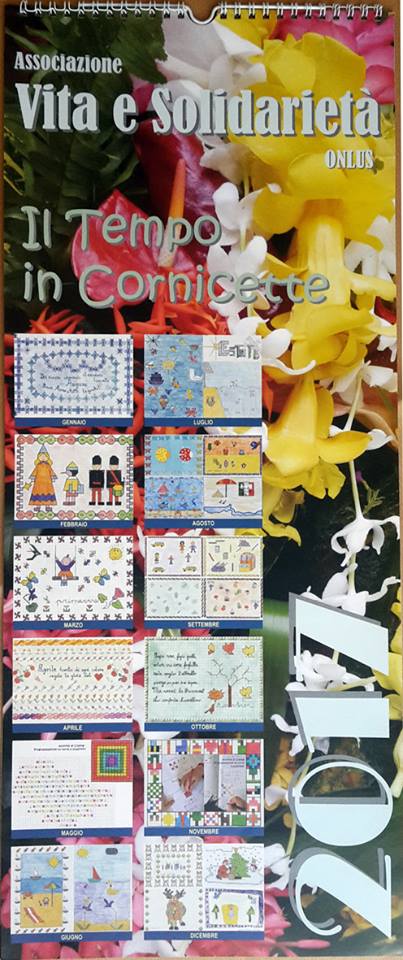 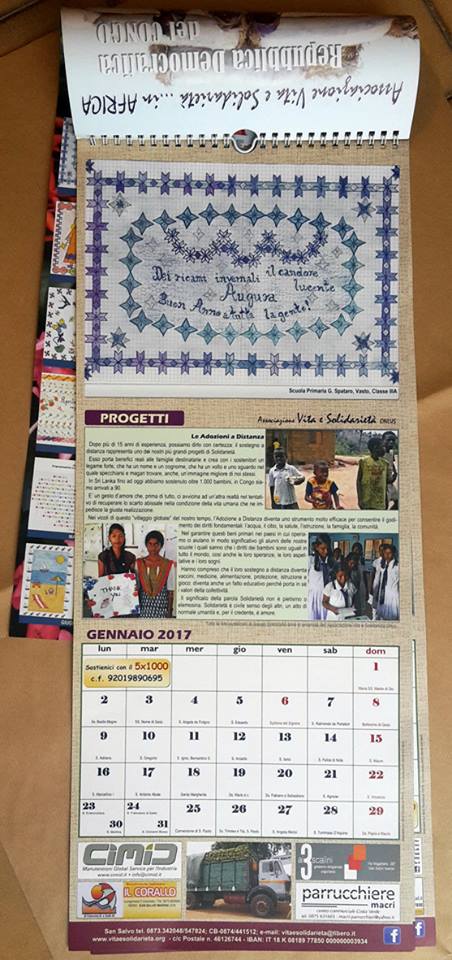 08/09/2017
Marina Gallo
23
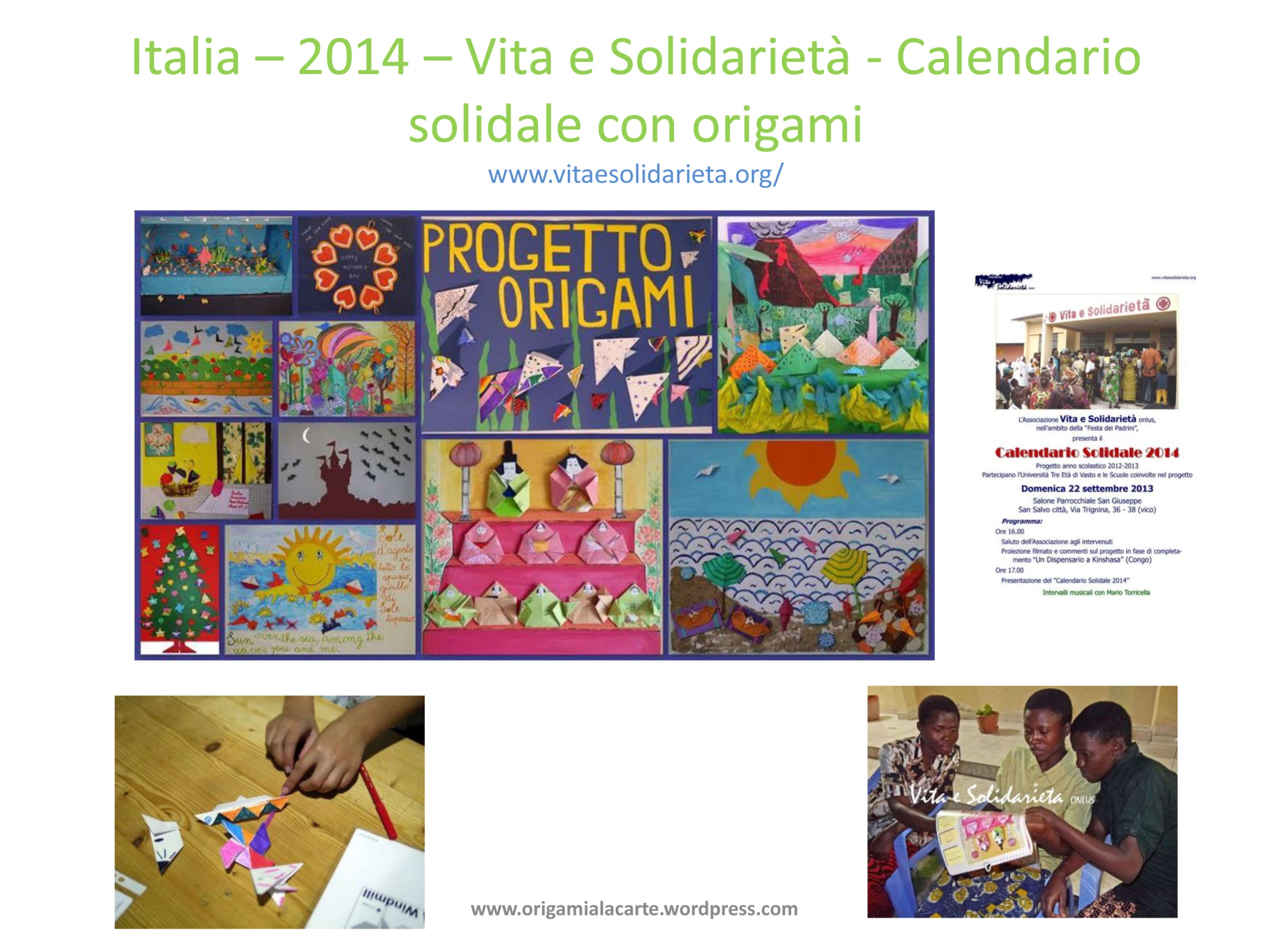 08/09/2017
Marina Gallo
24
Grazie
08/09/2017
Marina Gallo
25
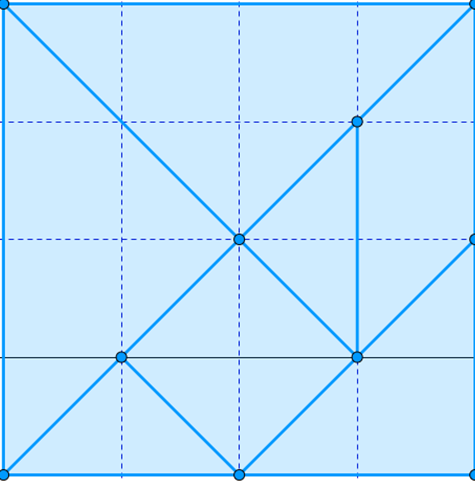 A
C
A
E
B
D
E
08/09/2017
Marina Gallo
26
2 Diagonali = 3 Lati
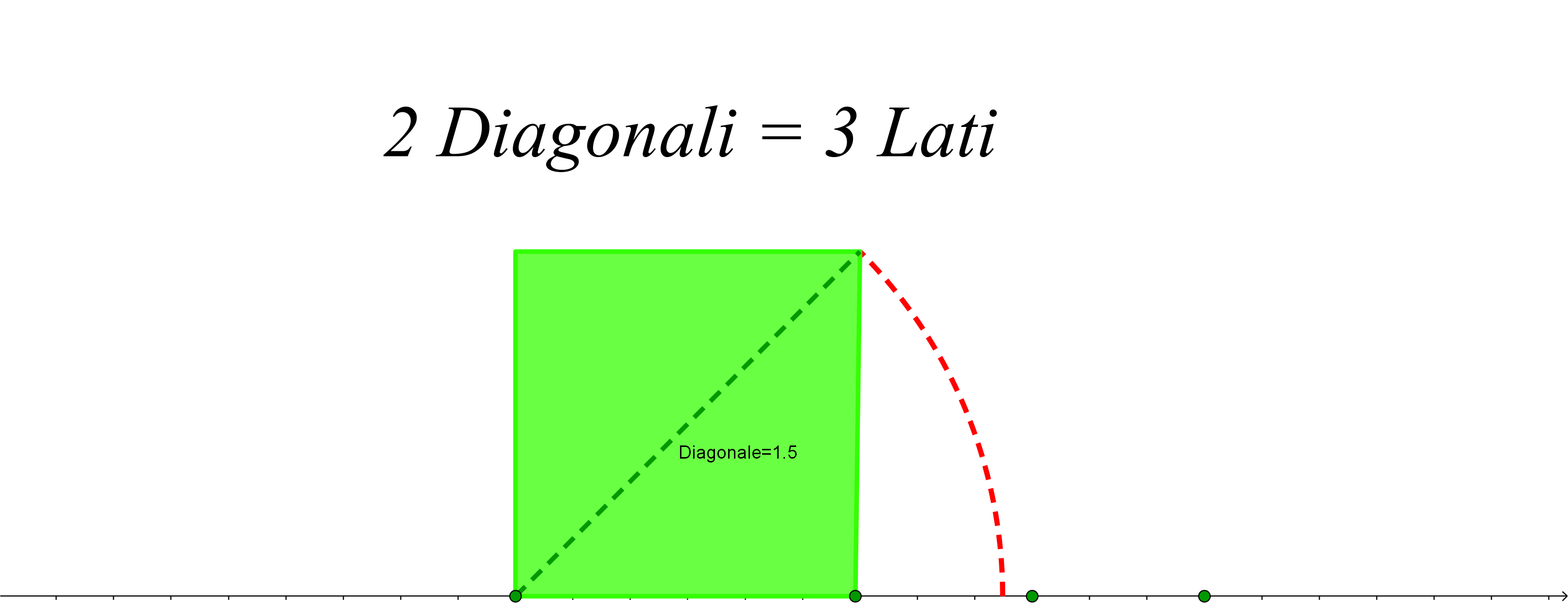 08/09/2017
Marina Gallo
27
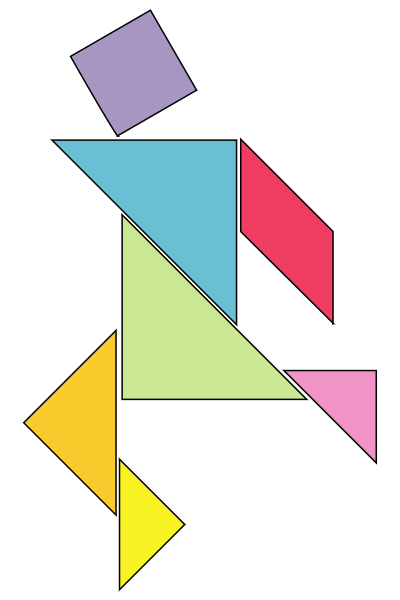 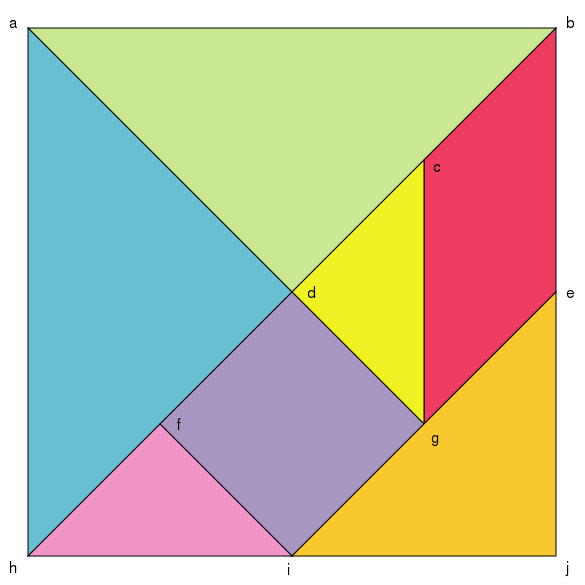 08/09/2017
Marina Gallo
28
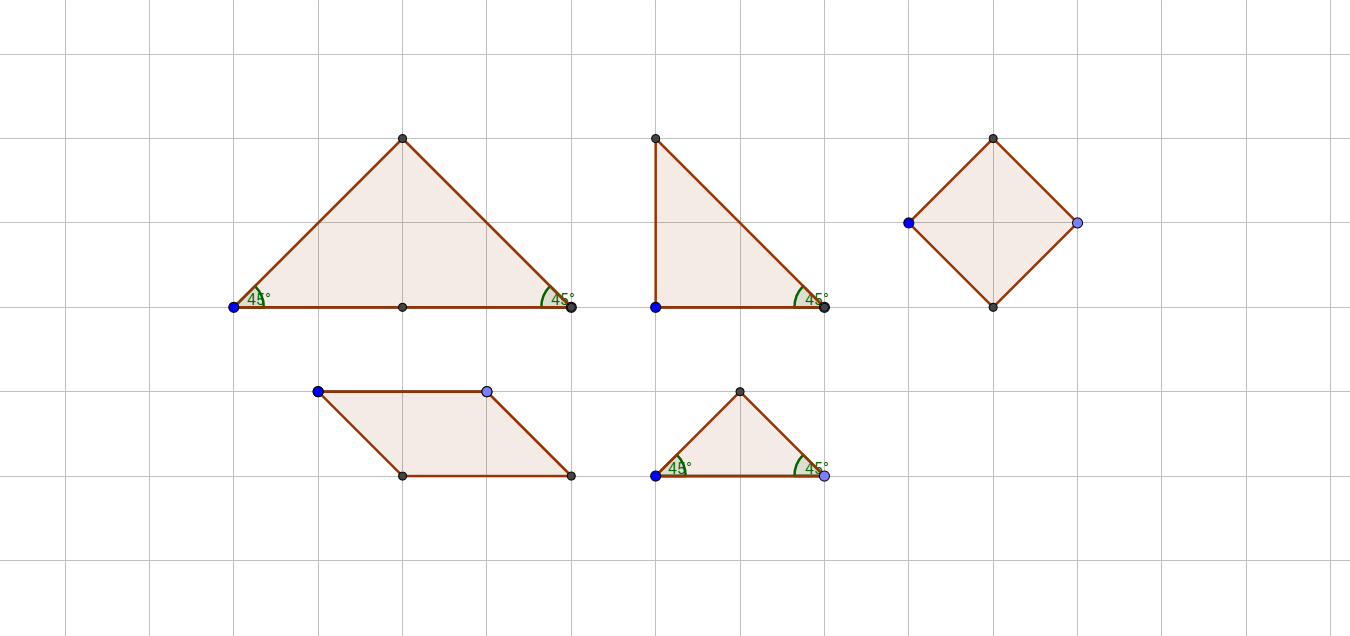 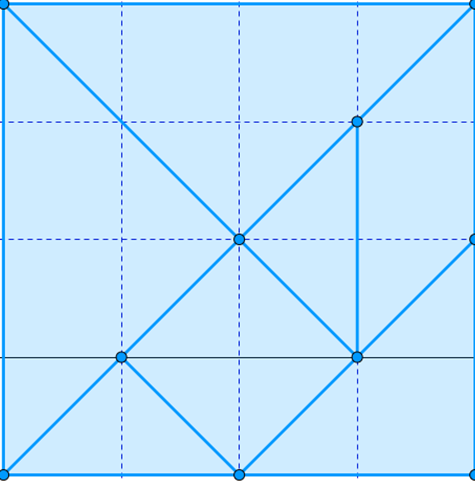 08/09/2017
Marina Gallo
29
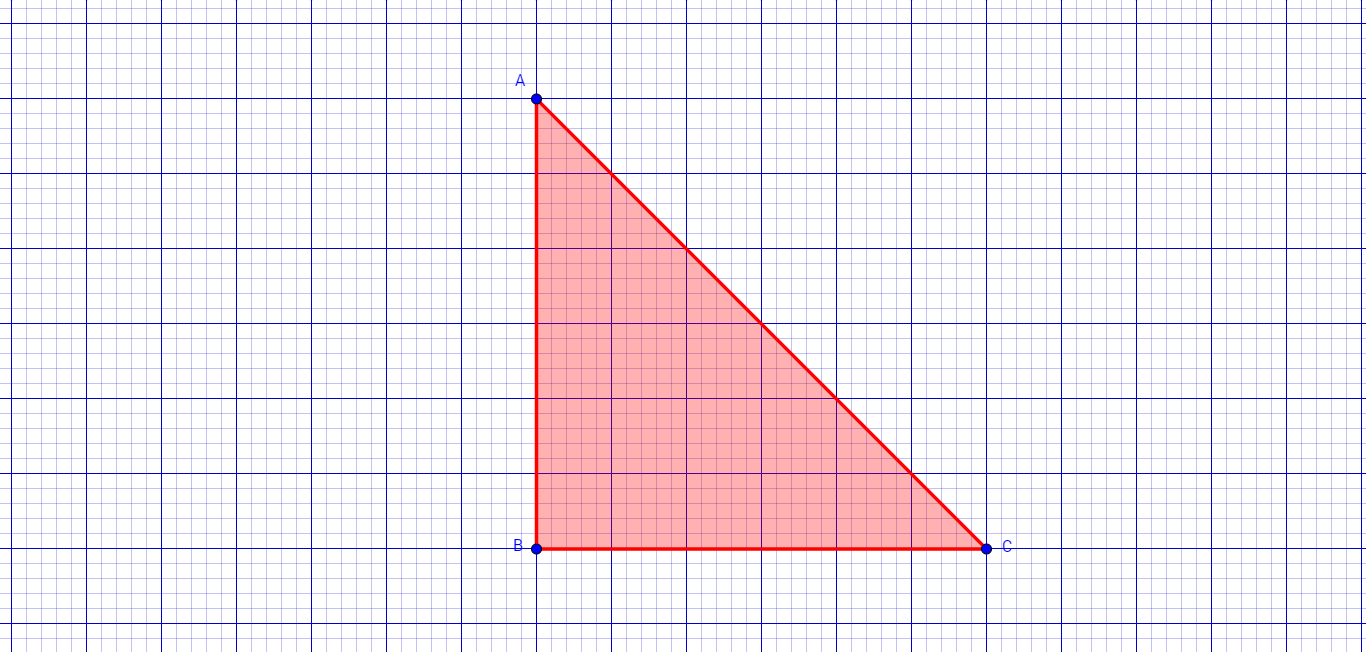 08/09/2017
Marina Gallo
30